Cellular reorganization during mitotic progression
1
Transcriptional regulation during cell cycle progression
The S phase cluster: 180 genes (Hcm1 as a transcription factor).
The G2/M cluster or Clb2 cluster: 35 genes, Clb1, Clb2, Polo-like kinase Cdc5, Cdc20, transcription factors Ace2 and Swi5 (transcription factors of Sic1).
Mcm1 is the trancription factor of G2/M cluster together with Fkh1, Fkh2  and the co-activator Ndd1 which are expressed in S-phase.
Cellular reorganization during mitotic progression
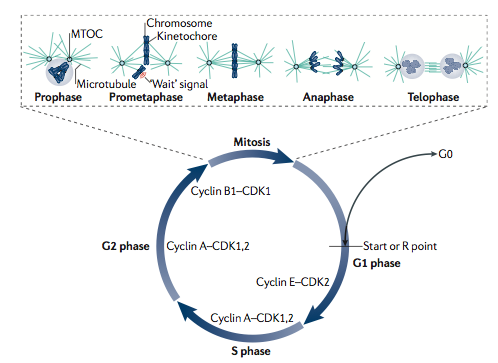 Cyclin B–CDK1 triggers entry to mitosis
In prophase, the chromosomes condense, the centrosomes separate and the nuclear envelope breaks down
In metaphase, chromosomes line up along the equatorial plane of the cell.
In anaphase, the sister chromatids separate
In telophase the DNA decondenses, the nuclear envelope reforms and the two daughter cells form by cytokinesis

.
3
Complex E3 di Saccharomyces cerevisiae
Complex E3 Ligase

 SCF: Skp1-Cdc53 (Cullin)-F-box protein, G1/S transition

 APC Anaphase Promoting Complex, Metaphase/Anaphase transition

SCF substrates: Sic1, Far1, Cdc6, Gcn4 (SCFCdc4 ) and Cln1,2 (SCFGrr1)

APC substrates: Pds1, Clb2, Cdc20.
Anaphase-promoting complex/cyclosome (APC/C)
The anaphase-promoting complex/ cyclosome (APC/C) is required for the destruction of cyclins and other proteins that are degraded from the end of metaphase until the onset of S-phase. 
The APC/C is a 20S multimeric complex that is required for the metaphase–anaphase transition and cyclin degradation in vivo, and for high-rate cyclin ubiquitination in vitro. 
APC/C is composed of many different subunits (12 have been identified in humans and 13 in budding yeast).
5
A key early insight into the control of mitosis is the determination that progression from metaphase to anaphase involves ubiquitin-mediated proteolytic destruction of mitotic cyclins 

Cyclin destruction in mitosis is a key regulated step in the cell cycle and failure to degrade mitotic cyclin blocks division at metaphase arrest
 
Down-regulation of mitotic cyclin-CDK activity is required to make the transition from M to G1
6
The best studied substrates of ubiquitin- and APC/C- mediated proteolysis are the mitotic cyclins. Murray et al. (1989) showed that sea urchin cyclin B lacking its first 90 residues could not be degraded and prevented exit from mitosis 
Analysis of the N-terminal region defined the sequence essential for cyclin proteolysis, the so called ‘destruction box’ or D-box 
The consensus for the motif in B-type cyclins is RXALGXIXN, in which arginine (R) at position 1 and leucine (L) at position 4 are highly conserved except for cyclin B3, which has phenylalanine (F) instead of L at position 4. 
Mutations in the D-box stabilize cyclins and severely reduce or abolish their ubiquitination
7
Mitotic cyclin destruction box
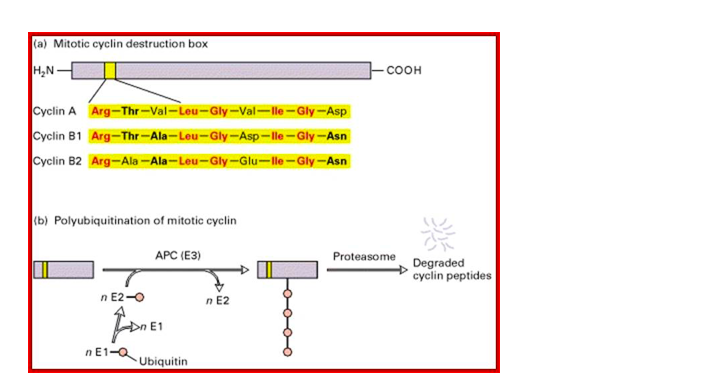 Lys residues in quite close proximity to the D box serve as targets of ubiquitylation, consistent with findings that a Lys residue immediately C-terminal to the D box can function as a ubiquitin acceptor
8
APC/C subunits and co-activators
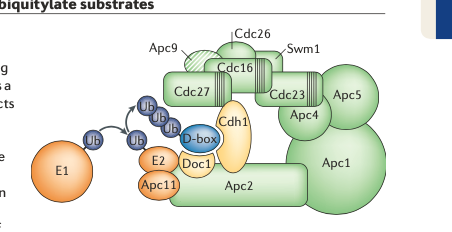 9
The APC/C
The APC/C is an E3 ubiquitin ligase that recognizes specific mitotic proteins of anaphase onset
In metaphase cells, APC/C is present but cannot trigger degradation of target proteins because its function requires association with one of two sequentially acting co-activating subunits, Cdc20 and Cdh1
Cdc20 acts first, associating with APC/C at the end of metaphase to form a complex denoted APCCdc20
APCCdc20-induced degradation of the B-­type cyclin Clb2 is significantly slower, leading to a reduction of Cdk1 activity to only about 50% during anaphase
Cdc28 inactivation for mitotic exit thus depends on additional mechanisms, involving stabilization and accumulation of the Cdk1 inhibitor protein Sic1 and activation of a second APC/C co­activator, Cdh1
APCCdc20 begins the destruction of mitotic cyclins (destruction box)
Their complete degradation and persistent instability requires the the complex APCCdh1
One mechanistic reason for the transition between APCCdc20 and APCCdh1 is that activity of APCCdc20 is optimally maintained when cyclin–CDK levels are high, while APCCdh1 function is actually antagonized by mitotic CDK phosphorylation
10
The APC/C is inactive from late G1 phase until early mitosis, which allows its main substrates to accumulate (securin, polo kinase and S-phase and mitotic cyclins).

After cells have entered mitosis, the APC/C is activated by cyclin-Cdk1-dependent phosphorylation enhancing the ability of Cdc20 to bind the APC/C complex.

APCCdc20 begins the destruction of mitotic cyclins, their complete degradation and persistent instability in the subsequent G1 phase requires the APC/C to associate with the Cdh1 subunit. This complex, known at APCCdh1, completes the inactivation of mitotic cyclin–CDK.
 
Cdh1 binds APC/C as cells exit mitosis
11
One mechanistic reason for the transition between APCCdc20 and APCCdh1 is that activity of APCCdc20 is optimally maintained when cyclin–CDK levels are high, while APCCdh1 function is actually antagonized by mitotic CDK phosphorylation.

Once mitosis is complete, APCCdh1 helps define the G1 state: it turns off mitotic exit by targeting the polo-family protein kinase Cdc5 for destruction in late M or early G1 and destabilizes mitotic cyclins throughout G1.

When APC is active, it is imperative that it should not target securin and mitotic cyclins for destruction until all the chromosomes are attached to the mitotic apparatus (SAC, spindle assembly checkpopint).
12
CDC20 is an activator of the anaphase-promoting complex (APC), an E3 ubiquitin ligase in the ubiquitin-mediated proteolysis pathway.

 The APC ubiquitin ligase helps regulate the metaphase/anaphase transition and exit from mitosis/G1 entry through ubiquitination of various substrates. 

These include mitotic cyclins, the sister chromatid separation inhibitor Pds1p, the Kip1p and Cin8p motor proteins, Cdc5p, and the spindle disassembly factor, Ase1p.
13
cdc20-1 mutants arrest in metaphase before the activation of APC-dependent proteolysis. 

Analysis of the mutants demonstrated that Cdc20p regulates the activity and substrate specificity of the APC.

It serves as an activator of the APC and mediates ubiquitin-dependent protein degradation of Pds1p, and the cyclins Clb5p and Clb3p at the metaphase-to-anaphase transition of the cell cycle.
14
The timing of the association of Cdc20p with the APC is regulated. 
The levels of Cdc20p rise as cells enter mitosis and fall as cells exit mitosis, with the result that Cdc20 is bound to the APC only during M phase (and possibly during late G2).
CDH1, the other APC activator, is a homolog of CDC20.
15
APC substrates
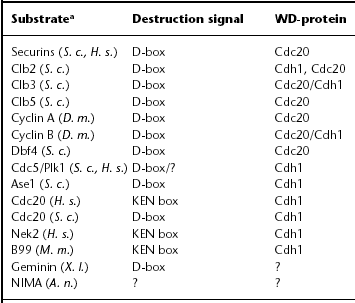 16
APCCdc20 destroys securin (Pds1), an inhibitor of the protease known as separase (in yeast, Esp1)

Separase destroys cohesin proteins (Scc1 subunit) that link replicated sister chromosomes at metaphase

APCCdc20 destroys Cyclin B
17
APCCdc20
Pds1 (Securin)
Esp1 (Separase)
Scc1 cleavage (Cohesin)
Sister chromatid separation
Activated APCCdc20 initiates ubiquitination and degradation of mitotic cyclins and also completely destroys securin, an inhibitor of the protease known as separase (in yeast, Esp1) 

Separase destroys cohesin proteins (Scc1 subunit) that link replicated sister chromosomes at metaphase 

Separase promotes release of the phosphatase Cdc14 from inhibitory sequestration
18
The inactivation of CDK1 alone is not sufficient to drive mitotic exit, as CDK1 substrate dephosphorylation also depends on phosphatase activation in all organisms studied so far.

In budding yeast, the main mitotic exit phosphatase is Cdc14, which mediates both completion of Cdk1 inactivation, by upregulating Sic1 and Cdh1, and dephosphorylation of Cdk1 substrates.

Other organisms, however, seem to rely on distinct mitotic exit phosphatases, despite the presence of genes that are homologous to CDC14.
19
Cdc14: core regulator of mitotic exit events
Two major molecular processes must occur for cells to pass from M phase into G1:

1) the mitotic cyclin– CDK complex has to be inactivated
2) phosphorylation of key CDK substrates needs to be reversed

APCCdc20 is critical for initiating cyclin destruction, chromatid separation and anaphase spindle elongation.
APC  is not sufficient for total destruction of mitotic cyclin or for completion of the M-to-G1 transition.
20
Cdc14: core regulator of mitotic exit events
In budding yeast, completion of these tasks requires the phosphatase Cdc14.

This CDK-counteracting phosphatase is inactive for most of the cell cycle because it is trapped in the nucleolus.

As cells pass from metaphase to anaphase, this entrapment is weakened and Cdc14 eventually floods into the cytoplasm to reverse CDK phosphorylations.
21
The inhibitor Sic1
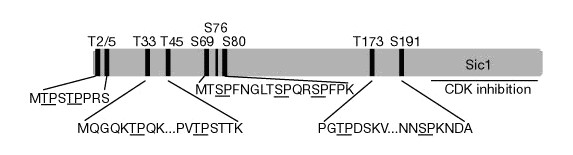 Sic1: inhibitor of cyclin-dependent kinase complexes
SIC1  mRNA: accumulates in late anaphase (transcription factors Swi5 and Ace2)
Sic1
G1
Inhibits Clb5,6/Cdc28 kinase activity
EXIT from MITOSIS
Downregulates Clb2-Cdc28 activity
22
Cdc14 acts in direct opposition to mitotic CDK and controls diverse processes
Cdc14 is a “dual-specificity” phosphatase (DSP) that strongly dephosphorylates phosphoserines or phosphothreonines that are immediately followed by proline, a motif that corresponds to a minimal CDK phosphorylation site. 

Thus, the enzyme can reverse the phosphorylation state of mitotic CDK substrates.
23
Cdc14 acts in direct opposition to mitotic CDK and controls diverse processes
Cdc14-3 mutants arrest in late anaphase  with:

	2C DNA content
	elongated mitotic spindle  
	high levels of Clb2 protein 
	lack of Sic1 protein 
	high Clb2-associated kinase activity
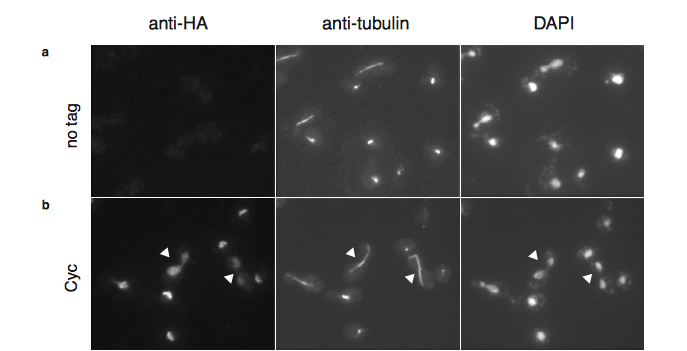 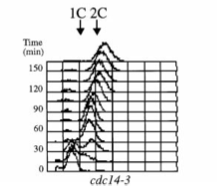 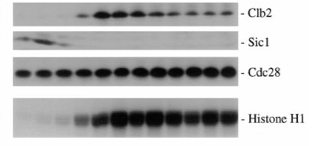 24
Does Sic1 bind Cdc14 ?
In vitro: 

Recombinant Sic1-GST coimmunoprecipitates with FLAG-tagged Cdc14.
In vivo:

WHICH EXPERIMENT?
25
Cdc14 Dephosphorylates Sic1 In Vitro
Recombinant Sic1 is phosphorylated with purified Cln2–Cdc28 kinase and then incubated with recombinant wild-type Cdc14 or a catalytically inactive Cdc14CS protein. 
Cdc14 is able to dephosphorylate Sic1 in vitro.
Cdc14CS is not able to dephosphorylate Sic1 in vitro.
Cdc14 efficiently dephosphorylated Sic1 if compared to calf intestinal alkaline phosphatase.
Sic1 is a physiological substrate of Cdc14.
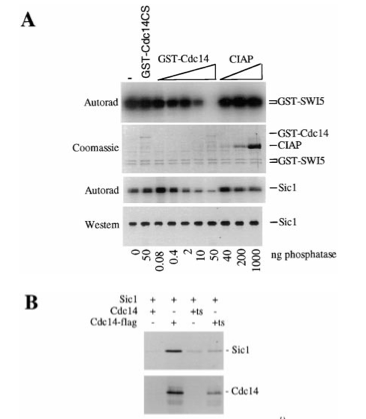 26
Cdc14 is controlled by regulated sequestration to the nucleolus
During mitotic division Cdc14 localizes to the nucleolus and is essentially inactive until the end of metaphase

Specifically, Cdc14 binds the nucleolar protein Net1, also known as Cfi1.

As cells begin anaphase, Cdc14’s anchoring to the nucleolus is weakened due to increased phosphorylation of key components of the anchoring system.
27
Cdc14 is controlled by regulated sequestration to the nucleolus
The release of Cdc14 proceeds in two distinct stages: 

	1) under the control of the FEAR pathway (Cdc fourteen 	early 	anaphase release), Cdc14 is released from the 	nucleolus into 	the 	nucleo, but only a very small 	amount enters the 	cytoplasm;

	2) coincident with cytokinesis and resolution of the mitotic 	spindle, 	sustained release of Cdc14 into the cytoplasm is 	triggered by the 	MEN (mitotic exit network).
28